Evolutions AL 2021
Support de sensibilisation pour les partenaires
Attention : Alf Als et Apl sont désormais nommées Apl (Aides personnelles au logement)
1
[Speaker Notes: Présentation des évolutions Logement]
1. Les objectifs des évolutions
Les actuels bénéficiaires des aides personnelles au logement perçoivent ces aides en fonction de leurs revenus perçus de 2018, soit un décalage de 2 ans. Les ressources sont récupérées chaque année auprès de la DGFIP. 6,3 millions d’allocataires sont concernés par ces évolutions.
Les objectifs des évolutions:

Calculer le montant de la prestation au plus près de la situation de vie des allocataires 
Meilleure prise en charge des personnes dont les revenus ont diminué Une réactivité qui vaudra également en cas de hausse des revenus	
Il s’agira de calculer le montant de l’aide personnelle au logement à partir des revenus actuels du bénéficiaire.

Offrir un parcours usagers simplifié et plus fiable
Récupération des données à la source grâce à de nouveaux services comme la Déclaration sociale nominative.
Développement de services en ligne permettant des traitements automatiques.
Fiabiliser le calcul et la construction des prestations & augmenter les traitements automatiques
Optimiser l’expérience usager afin de leur délivrer un droit juste et un parcours simplifié
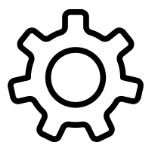 Transformer le modèle de relation de service vers le renforcement du numérique
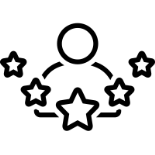 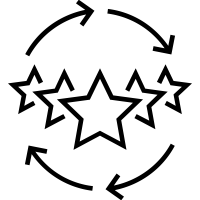 2. Ce qui change, ce qui ne change pas
Ce qui change, ce qui ne change pas
3. Date de mise en œuvre
Une entrée en vigueur des évolutions est prévue pour l’ensemble des bénéficiaires à compter des droits :
4. Nouvelle période de référence
Lexique pour comprendre le nouveau calendrier de calcul des droits
Nouvelle période de droit et nouvelle période de référence
Les aides personnelles au logement seront calculées « sur une base ressources » annuelle, lissée sur 12 mois glissants et actualisée tous les trimestres. Cette base ressources est déterminée en fonction des ressources perçues au cours :
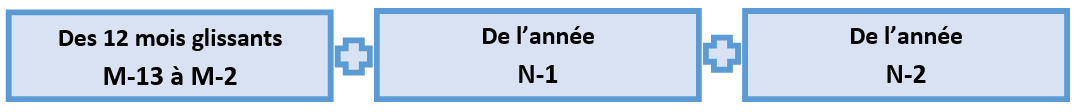 (revenus TI, fonciers, dividendes…)
(PA versées ou reçues et frais réels, frais de tutelle, déclaration du patrimoine)
Salaires, revenus de substitution  : chômage, indemnités maladie,…
Pour les travailleurs non salariés (TNS ) y compris les micro-entrepreneurs 2 règles ont été définies pour la prise en compte de leurs revenus :
Si l’allocataire et/ou son conjoint a débuté son activité au plus tard le 1er  jour de l’année N-2 prise en compte des revenus N-2
Si l’allocataire et/ou son conjoint a débuté une activité à partir du 2ième jour de l’année N-2 prise en compte du chiffre d’affaires déclaratif M-2 à M-13
Exemple : Trimestre : TD 02.03.04/2021
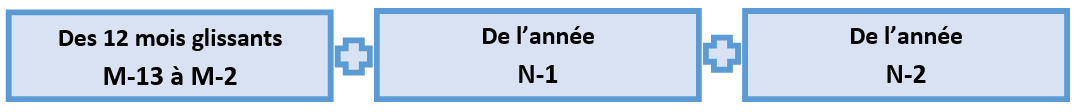 Base ressources 12 mois 01.2020 – 12.2020
(Salaires, revenus de substitution  : chômage, indemnités maladie,…)
Revenus 2020
(PA versées ou reçues et frais réels, frais de tutelle, déclaration du patrimoine)
Revenus 2019
(revenus TI, fonciers, dividendes…)
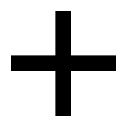 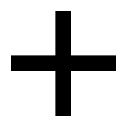 N-1
N-1
Exemple : Trimestre : TD 05.06.07/2021
Base ressources 12 mois de 04/2020 à 03/2021 (Salaires, IJ cho…)
Base ressources 12 mois de 07/2020 à 06/2021 
 (Salaires, IJ cho…)
Revenus 2019 (revenus TI, fonciers, dividendes…)
Revenus 2019 (revenus TI, fonciers, dividendes…)
Revenus 2020 (PA versées ou reçues, frais réels, frais de tutelle)
Revenus 2020 (PA versées ou reçues, frais réels, frais de tutelle)
M-13 à M-2
M-13 à M-2
N-2
N-2
Exemple : Trimestre : TD 08.09.10/2021
Les ressources
Tableau récapitulatif des natures de revenus pris en compte par période de référence
Les ressources
Abattement / Neutralisation
Les mesures d’abattement et de neutralisation sont maintenues.
Il n’y a aucun changement dans les dates d’effet.
Le droit à l'aide personnelle au logement pourra être actualisé en cours de trimestre.
5. Acquisition des ressources
[Speaker Notes: idem]
Lexique pour comprendre l’origine des ressources récupérées
Il existe maintenant 3 sources différentes d'acquisition des ressources :
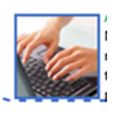 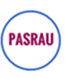 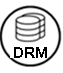 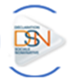 Dgfip
Les impôts
= Déclaratif
Revenus mensuels 
M-13 à M-2
Ressources N-2
Ressources N-1
Ressources N-2 si non trouvé DGFIP
Revenus M-13 à M-2 si non trouvé DRM
17
Cette évolution impliquera pour les allocataires :
Une meilleure adéquation entre la situation actuelle et le montant de l’aide personnelle au logement
Mais également, une révision du montant de la prestation possible tous les trimestres
Certaines natures de ressources  pourront ne pas être trouvées en Drm ou à la DGFIP
-Les frais réels,  les pensions alimentaires, les frais de tutelle. 
-Le chiffre d’affaires pour les  ETI et micro entrepreneurs depuis le 02/01/19
-les salaires ou rémunérations pour les GSA, les MOA, -les revenus perçus à l'étranger et pour les personnes dont le NIR est absent du Sngi
Dans ce cas, l’allocataire sera invité à se rendre sur le caf.fr pour déclarer les ressources manquantes.
Par ailleurs, ces évolutions ont également des impacts pour les bailleurs en tiers payant
En effet, le reste à charge de l’allocataire, calculé par le bailleur,  sera susceptible d’être différent tous les trimestres.
18
10. Communication allocataires
Communications préalables à la mise en œuvre des évolutions de l’AL
Calendrier prévisionnel sous réserve de confirmation
Courriel ou courrier d’information adressé aux bénéficiaires des aides personnelles au logement.
A partir du 25 novembre
Orientation vers la page dédiée du caf.fr
Le chatbot sur Caf.fr permettra de répondre aux questions sur les évolutions Al
1er message SVI
A partir du 4 janvier
Appel des ressources
Information sur le nouveau montant du droit dans Mon Compte
Début février
20
Les alertes dans mon compte à partir de la bascule
Pour la déclaration de leurs revenus, des alertes spécifiques dans mon compte sont prévues pour les :

Travailleurs indépendants depuis  le 02/01/2019 afin de déclarer leur chiffre d’affaires mensuel.
Les transfrontaliers – Allocataires résidant en France et travaillant à l’étranger. 
Allocataires ayant versé ou perçu des pensions alimentaires en 2019.
Allocataires qui ont eu, en 2019, un montant de frais réels supérieur à l’abattement fiscal de 10%.
Dossiers avec une tutelle en 2019. 
Gérants salariés.
Allocataires avec un numéro de sécurité sociale inconnu.
Membres de congrégation, association, communauté, collectivité religieuse en activité.
21
Pour les autres situations
Du déclaratif (sans alerte dans mon compte) est à prévoir pour 

Les salariés ayant en plus une activité (Ti ou micro) devront venir déclarer spontanément leur chiffre d’affaires.
Les pensions alimentaires, les frais réels et de tutelle si non connus en N-2 (2019).
De manière générale, le message à transmettre aux allocataires est :

« Jusqu’en janvier 2021 vous n’avez à rien faire.
A compter de janvier vous pourrez consulter les ressources récupérées. Si des ressources sont manquantes, vous devrez les déclarer en ligne ».
22
11. Les nouveaux services en ligne
Les nouveaux services en ligne
Simulateur AL 
Simple, rapide, 100 % déclaratif, non connecté et non engageant​. 
Il sera à disposition à compter du mois de janvier 2021.
Un internaute accède à la calculette pour réaliser une simulation rapide de l’aide personnelle au logement.


La nouvelle demande d’AL
La nouvelle demande d’allocation logement sera mise en ligne.         
Elle sera disponible pour les allocataires ou pour les primo demandeurs sans enfant à partir 
du 4 janvier, excepté les foyers (hors étudiant)
24
Les nouveaux services en ligne
Le module déclaratif/ DR autonome

Cette déclaration permet :
De compléter les ressources manquantes : 
à la suite d'une alerte car le Si a détecté une ressource manquante, 
de manière spontanée par l'allocataire s'il constate des ressources non prises en compte.
De déclarer leurs ressources N-1, N-2 ou mensuelles si elles n'ont pas été retrouvées au Drm.
25
12. Quelques éléments de langage
 
Questions/réponses allocataires
Vos questions/réponses
Questions /réponses allocataires
Pourquoi ces évolutions ? Qu'est ce qui change avec les évolutions ? Pourquoi changer le mode de calcul de l'AL?

A compter de janvier 2021, les ressources utilisées pour le calcul des aides personnelles au logement sont actualisées. La Caf prendra en compte vos ressources connues les plus récentes (vos salaires et les prestations sociales dont vous bénéficiez, telles que les allocations chômage, la retraite…). Ainsi, pour calculer votre droit en janvier 2021, ce sont les ressources de décembre 2019 à novembre 2020 qui seront prises en compte au lieu des revenus 2019. Cette évolution permettra d’ajuster le montant de votre aide à votre situation financière. 

Pour mieux s’adapter à votre situation financière, le montant de votre aide personnelle au logement sera actualisé tous les trimestres avec vos derniers revenus. Si vos revenus baissent, votre aide augmentera et inversement.

Votre aide personnelle au logement sera toujours versée le 5 de chaque mois. Pour votre droit du mois de janvier, vous recevrez votre versement le 5 février.
Si votre bailleur perçoit directement l’ aide personnelle au logement, il déduira le montant sur votre quittance de loyer.
27
Questions /réponses allocataires
Qui a décidé ces évolutions? 

Ces évolutions ont été décidées par le gouvernement et sont mises en œuvre par les Caf. Elles s’inscrivent dans le cadre de la modernisation des services publics pour simplifier et rendre plus juste les prestations sociales.
Suis-je concerné par ces évolutions ?
L’évolution des aides personnelles au logement en janvier 2021 concerne toutes les personnes qui bénéficient d’une aide personnelle au logement location ou qui vont en faire la demande.
28
Questions /réponses allocataires
Quel est le lien avec le prélèvement à la source ?
La mise en place du prélèvement à la source permet à la Caf de récupérer automatiquement les ressources que vous avez perçues auprès des organismes partenaires. Ces ressources sont vos salaires et les prestations sociales dont vous bénéficiez telles que les allocations chômage, la retraite, les indemnités journalières…A compter de janvier 2021, ces ressources seront utilisées par la Caf pour le calcul de votre aide personnelle au logement. Elles seront consultables dans la rubrique « Mes ressources » dans Mon compte. 
.
Mon propriétaire va-t-il  être informé des évolutions ? 
Si votre aide personnelle au logement est versé directement à votre propriétaire, il sera informé des évolutions et de son nouveau montant. Il ajustera votre loyer en conséquence.
29
Questions /réponses allocataires
Les autres prestations sont-elles concernées par ces évolutions ?
Les évolutions ne concernent que l’aide personnelle au logement location. Rien ne change dans les ressources prises en compte pour vos autres prestations.
Dois-je faire quelque chose ?
Vous n’avez rien à faire.
A compter de janvier 2021, les ressources récupérées seront consultables dans la rubrique « Mes ressources » dans Mon compte. Si des ressources sont manquantes, vous pourrez les déclarer en ligne.
Comment vais-je voir les ressources que vous avez récupérées ? 
A compter de janvier 2021, les ressources récupérées seront consultables dans la rubrique « Mes ressources » dans Mon compte. Si des ressources sont manquantes, vous pourrez les déclarer en ligne.
30
Vos questions /réponses
Pour les consulter cliquez sur le document ci-dessous (double clic)
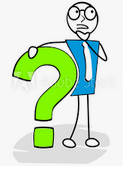